Джанни РодариЧем пахнут ремёсла?
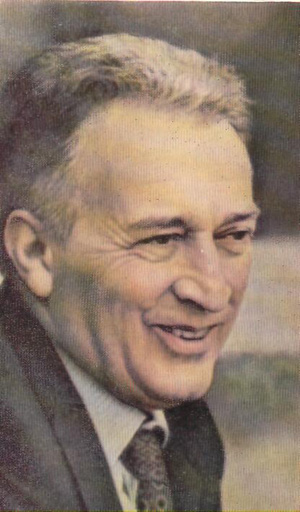 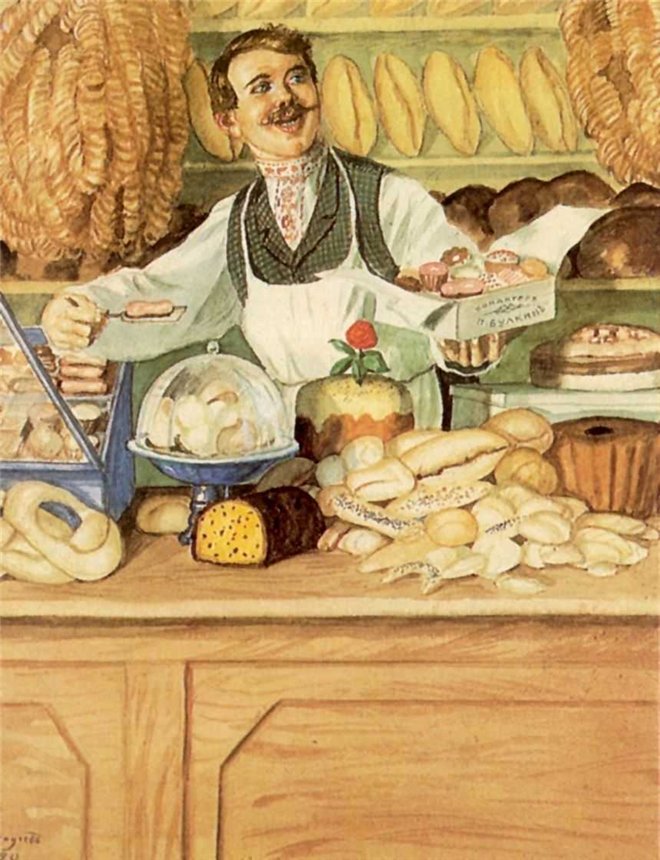 У каждого делаЗапах особый:В булочной пахнетТестом и сдобой.
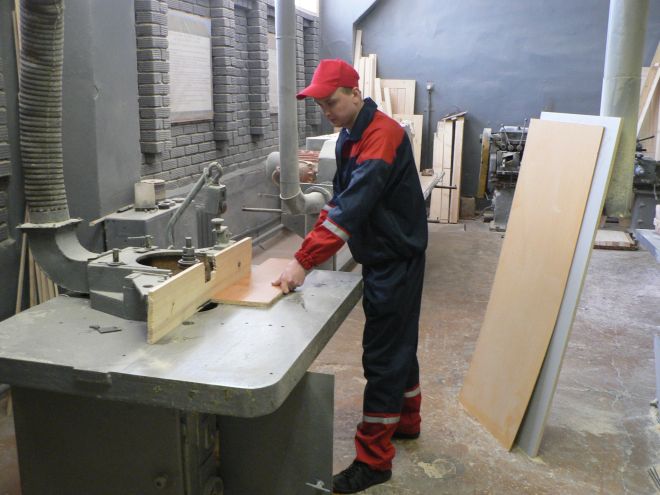 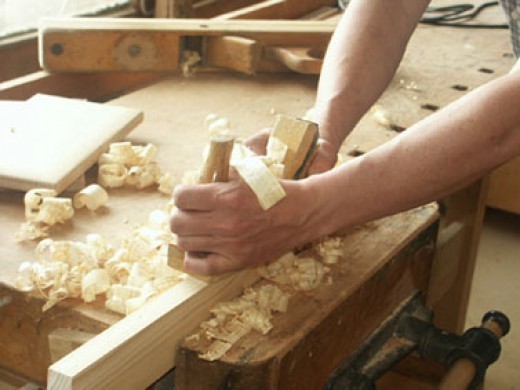 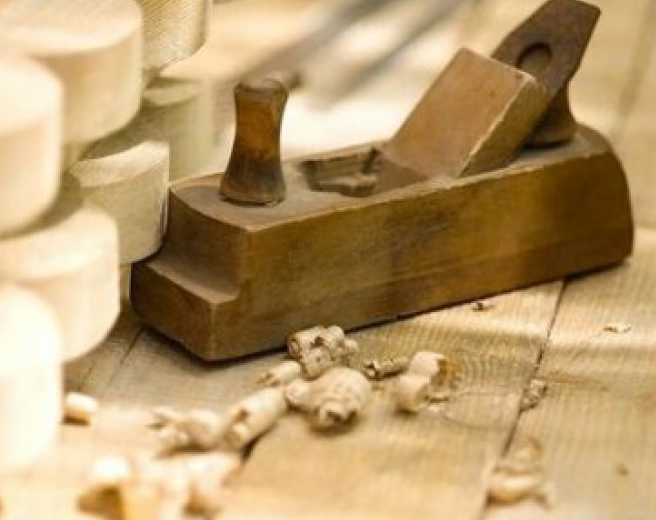 Мимо столярной
Идёшь мастерской, -Стружкою пахнетИ свежей доской.
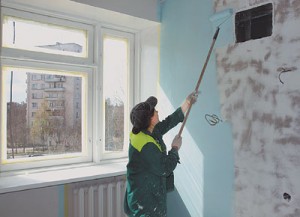 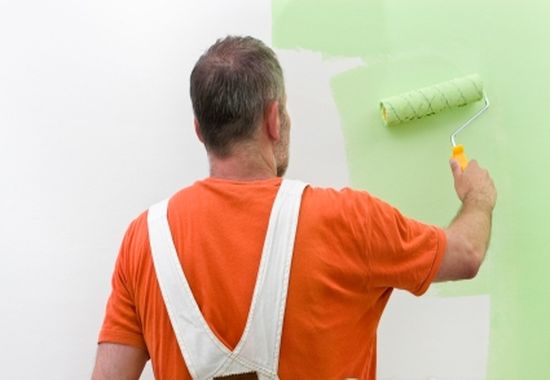 Пахнет малярСкипидаром и краской.
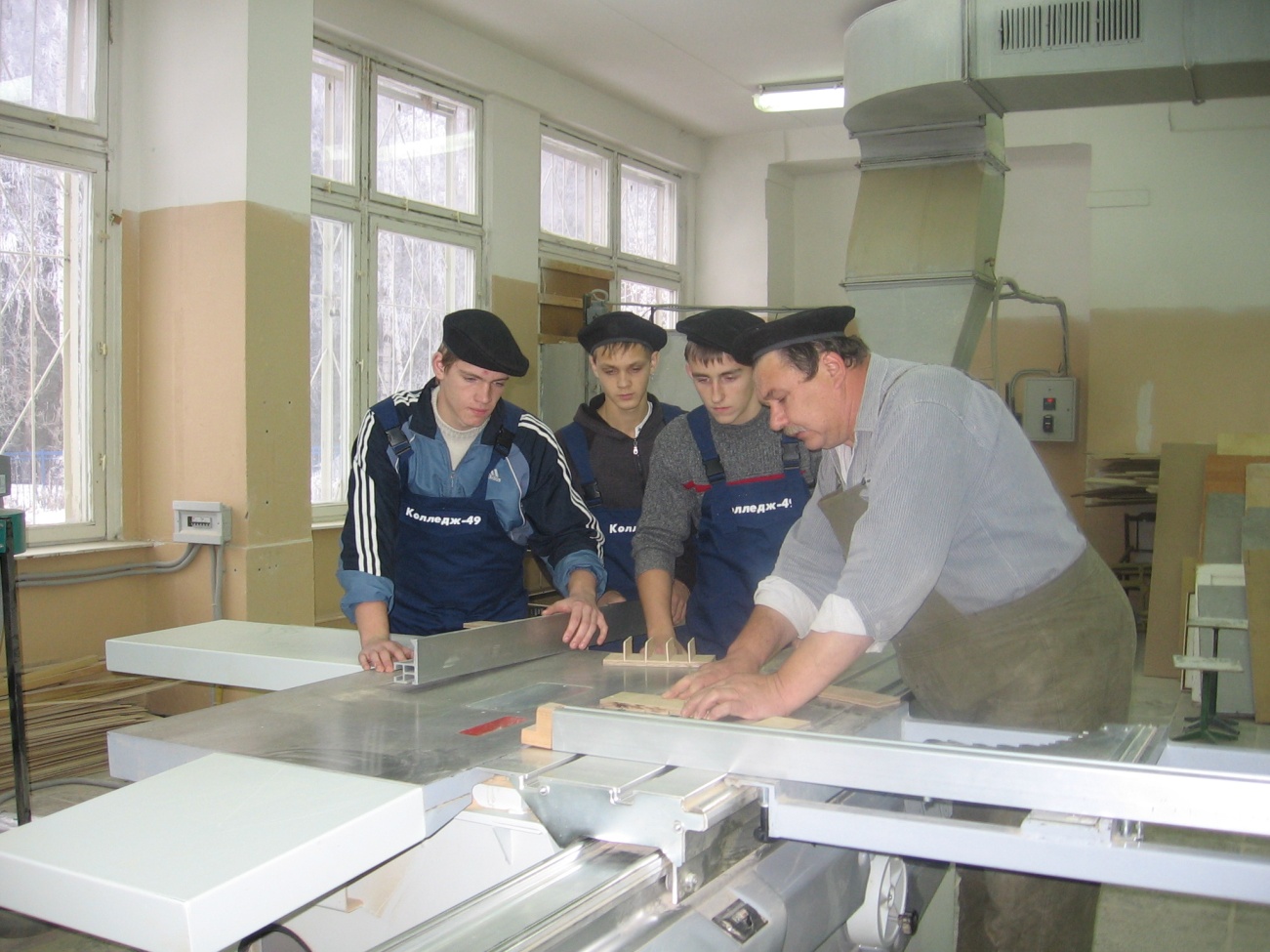 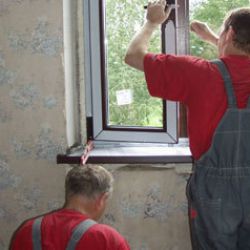 Пахнет стекольщикОконной замазкой.
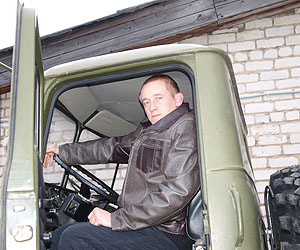 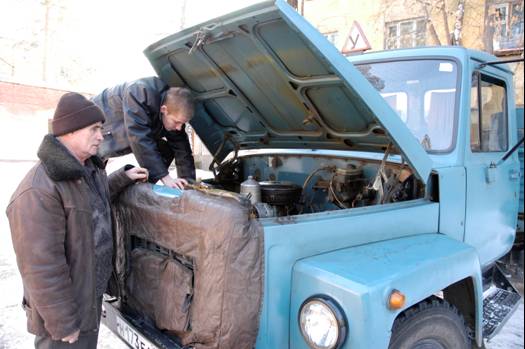 Куртка шофёраПахнет бензином.
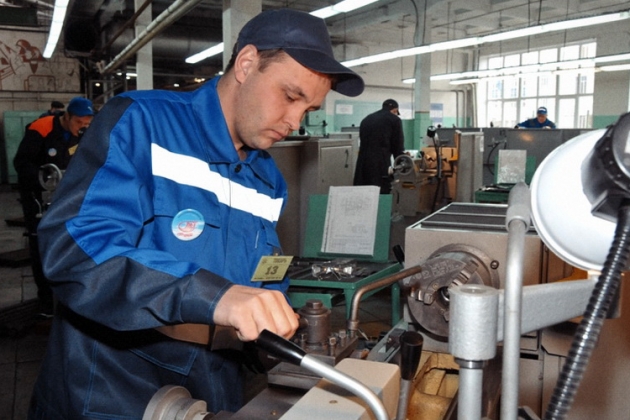 Блуза рабочего -Маслом машинным.
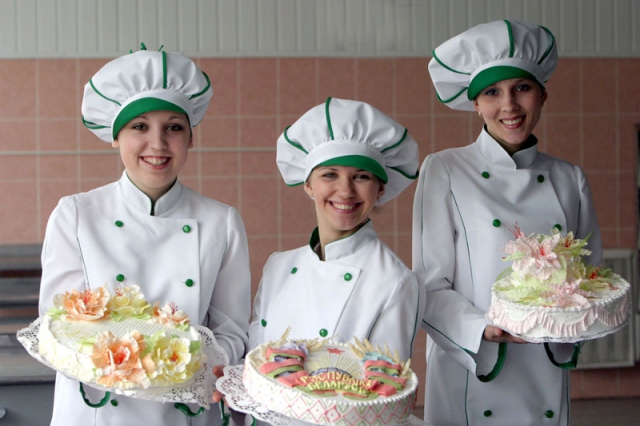 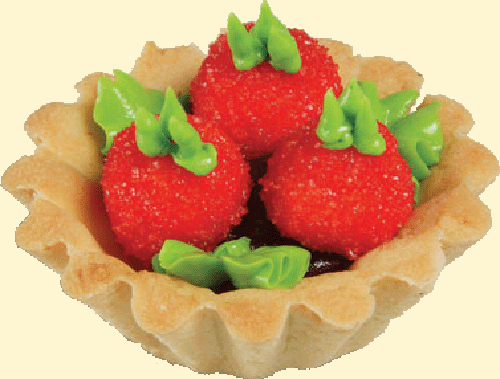 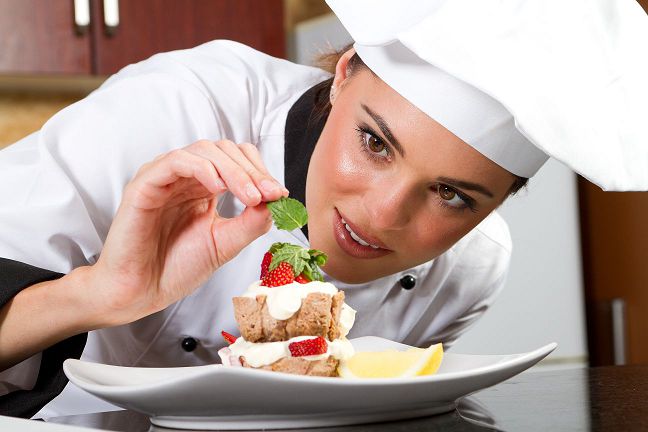 Пахнет кондитерОрехом мускатным.
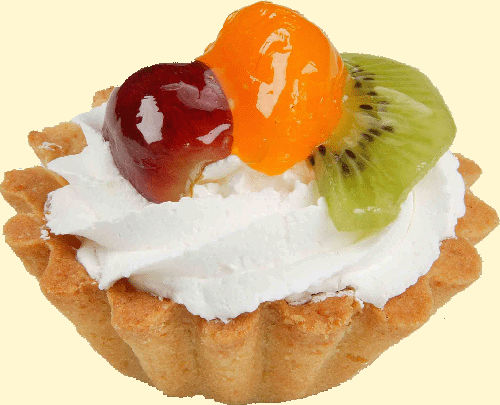 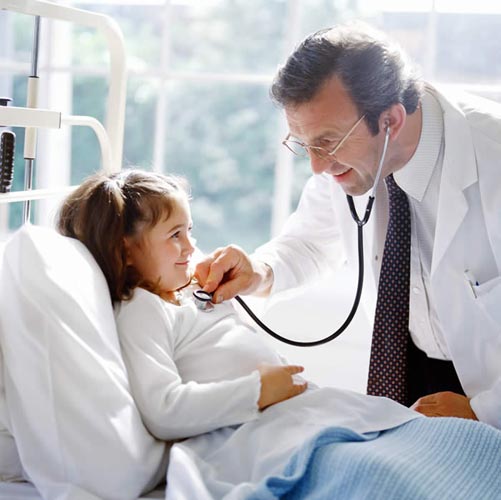 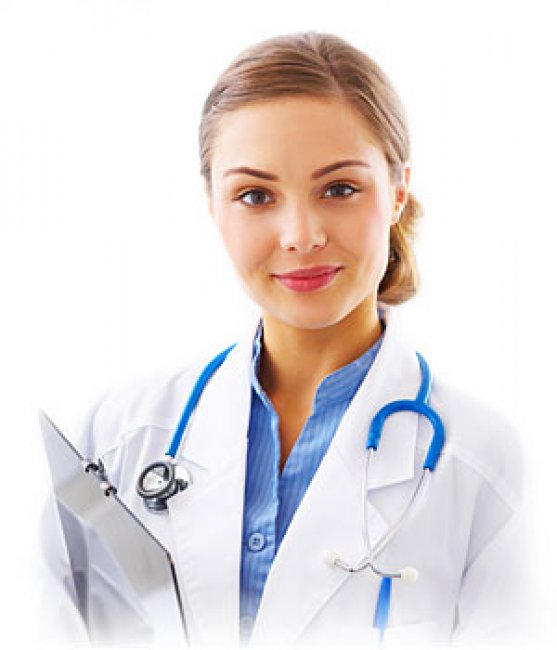 Доктор в халате -Лекарством приятным.
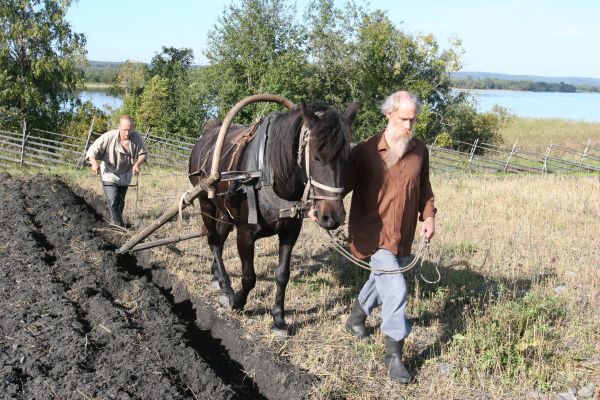 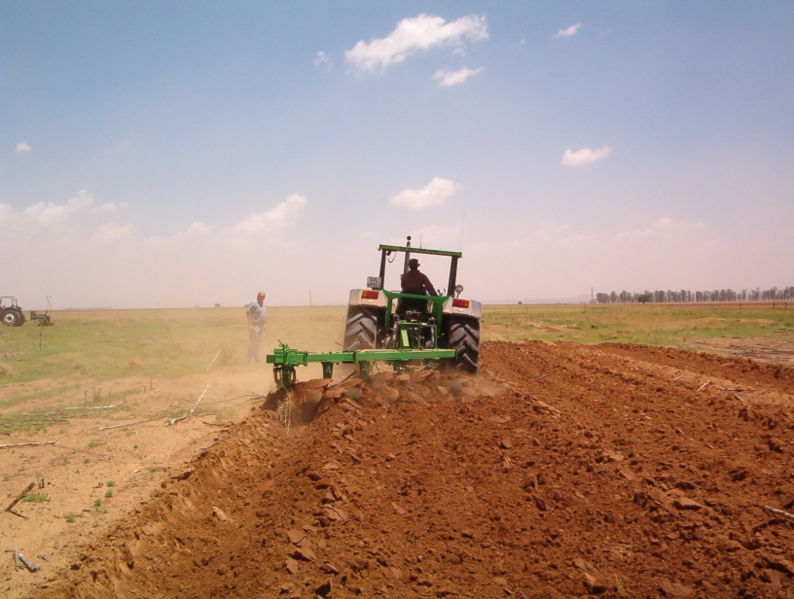 Рыхлой землёю,Полем и лугомПахнет крестьянин,Идущий за плугом.
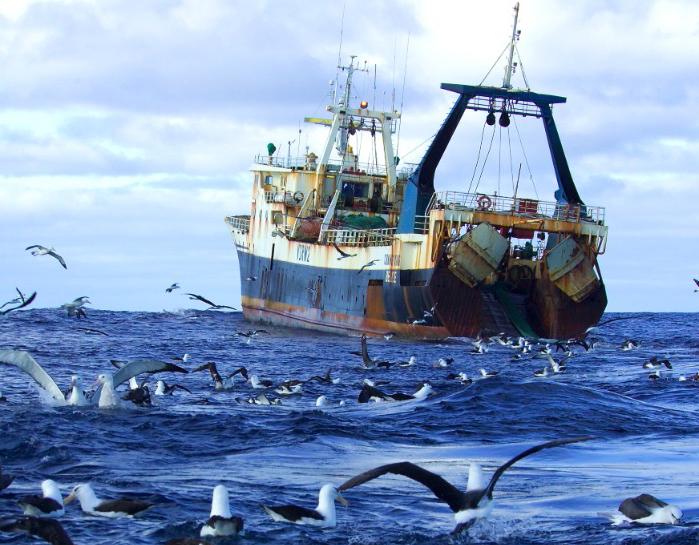 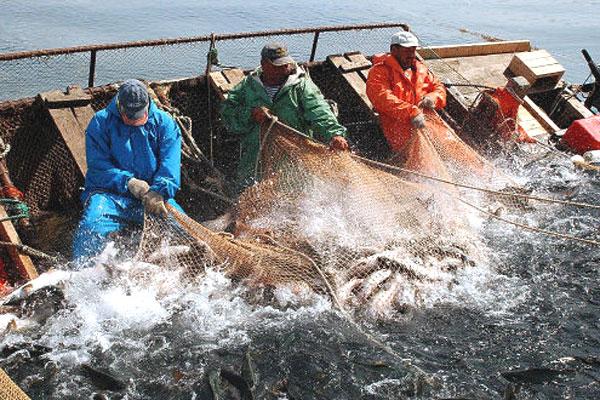 Рыбой и моремПахнет рыбак.
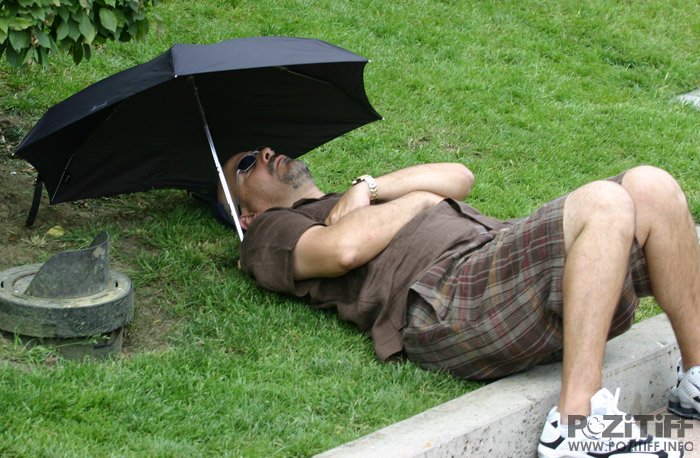 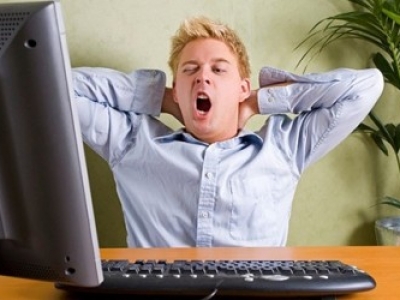 Только бездельеНе пахнет никак.
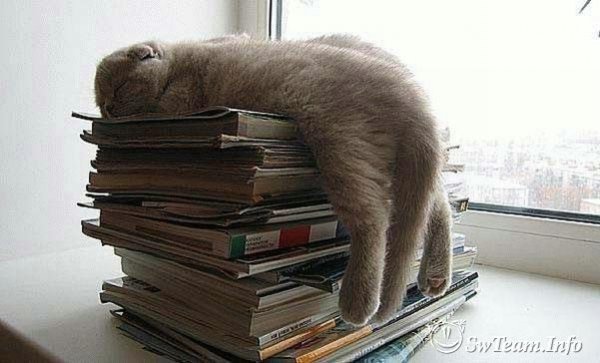 Сколько ни душитсяЛодырь богатый,

Очень неважноОн пахнет, ребята!
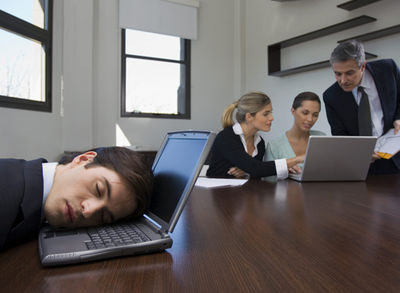 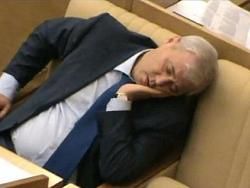 Медиаресурсы
http://lukoshko.net
http://dmaster-spb.ru
http://remont-98.ru
http://gouspotk49.ucoz.ru
http://vashgorod.ru
http://1prime.ru
http://www.rostov-fishcom.ru
http://newsland.com
http://nm2000.kz/news
Автор презентации:
учитель начальных классов 
МБОУ средняя общеобразовательная 
школа №101 с углубленным изучением отдельных предметов 
г.Нижнего Новгорода 
Гринберг И.Г.